The cuisine of the United States. American cuisine — is various styles of cooking in the USA. American cuisine - mixed up with some culinary traditions of the American Indians and immigrant cultures
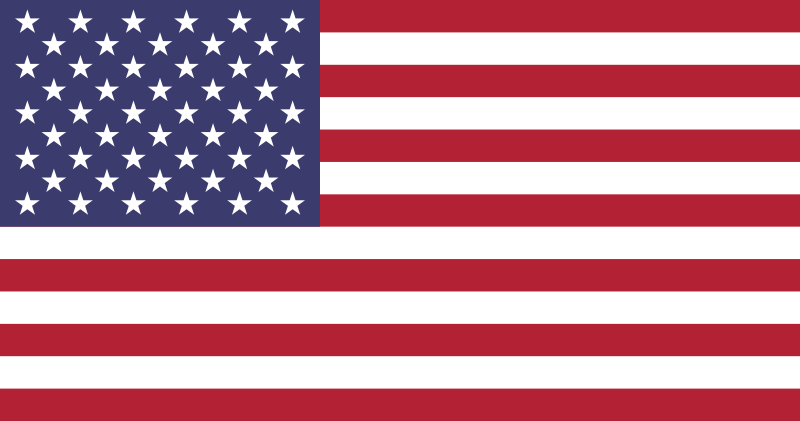 Day begins with a cup of coffee or juiceand flakes with milk or toasts and wafers with jam or peanut butter
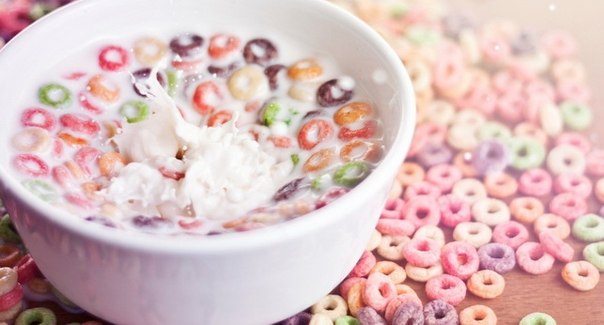 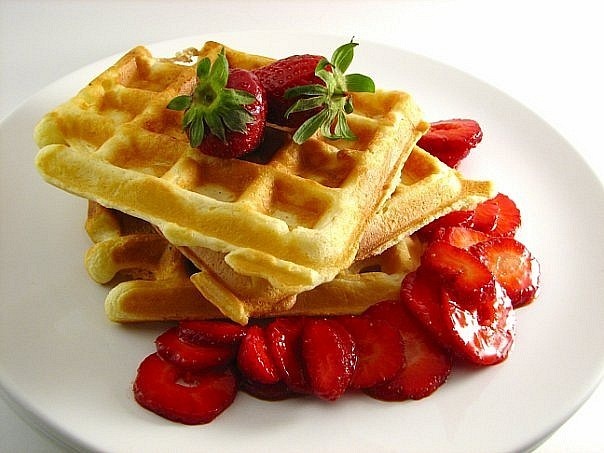 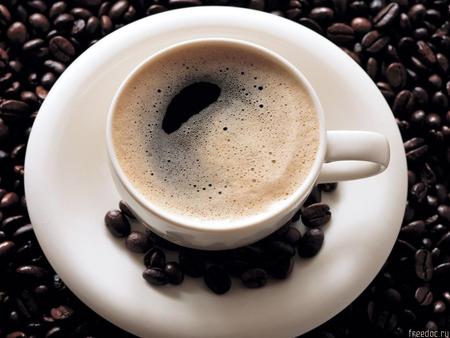 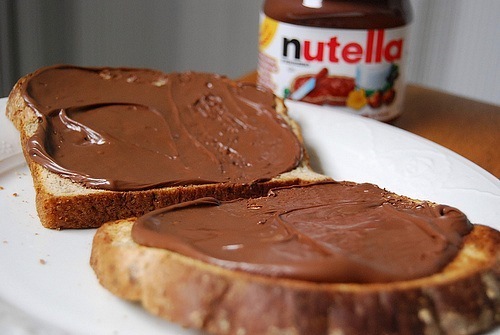 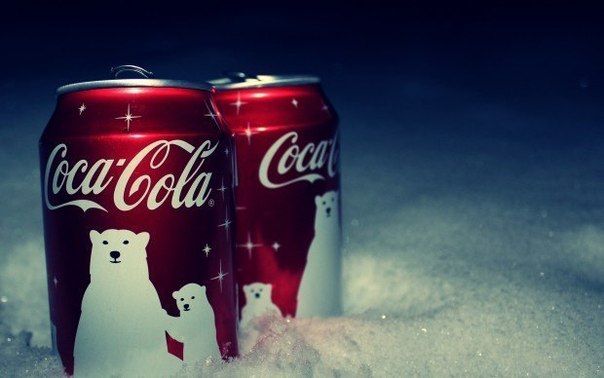 For a breakfast and a lunch with cooking of especially don't trouble. Sandwich - the most popular version of a house lunch. Still it can be salad. They drink Coca-cola or Ice-tea
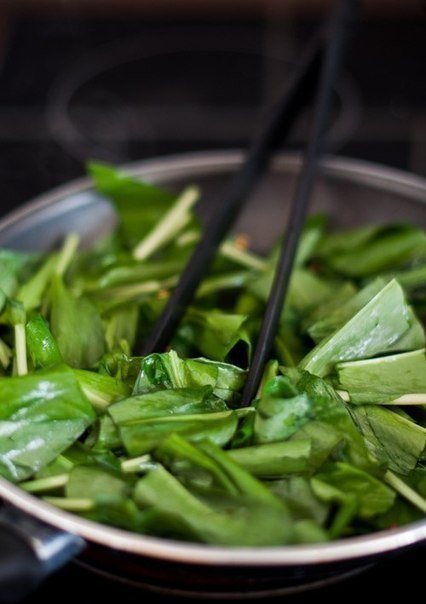 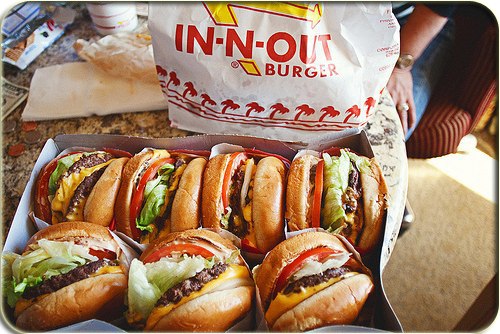 For a supperto prepare a barbecue from beef on a grill, chicken meat or pork with sauces and spice
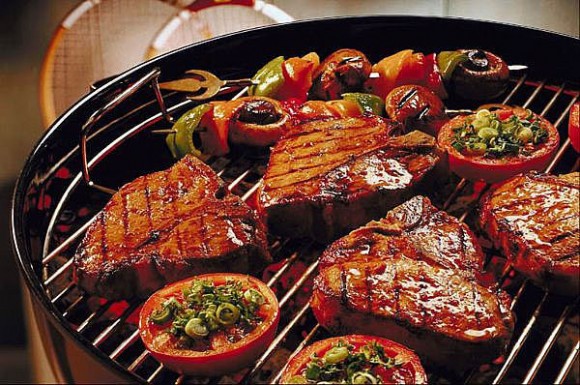 Americans very love apple-pies, donuts and fast-food. Because some American people is fat.
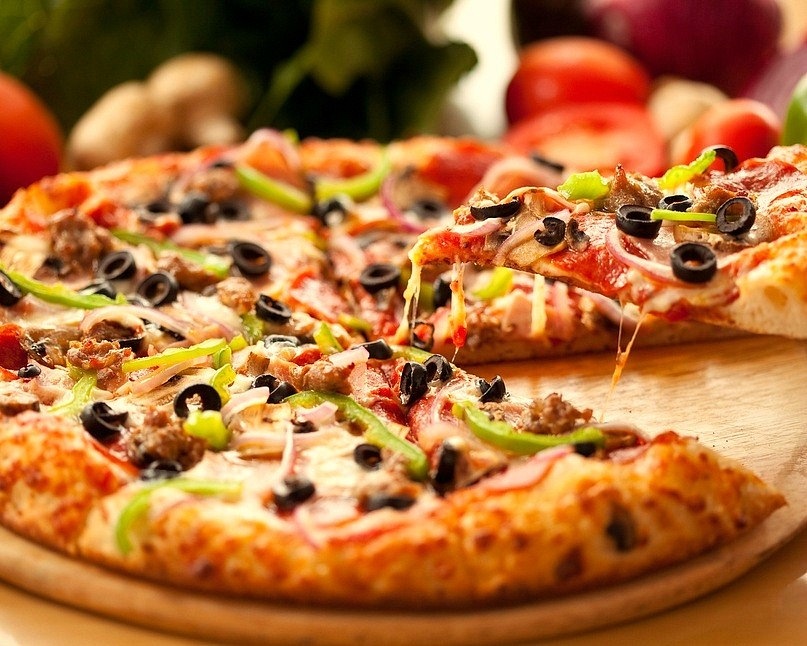 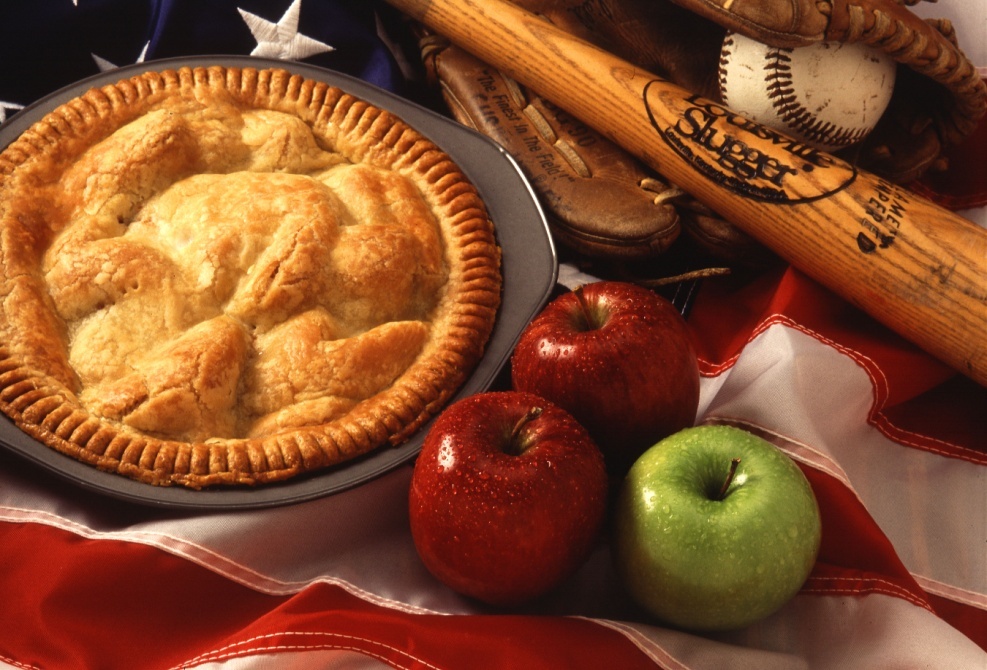 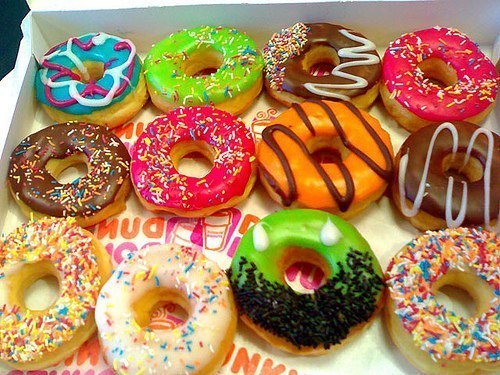